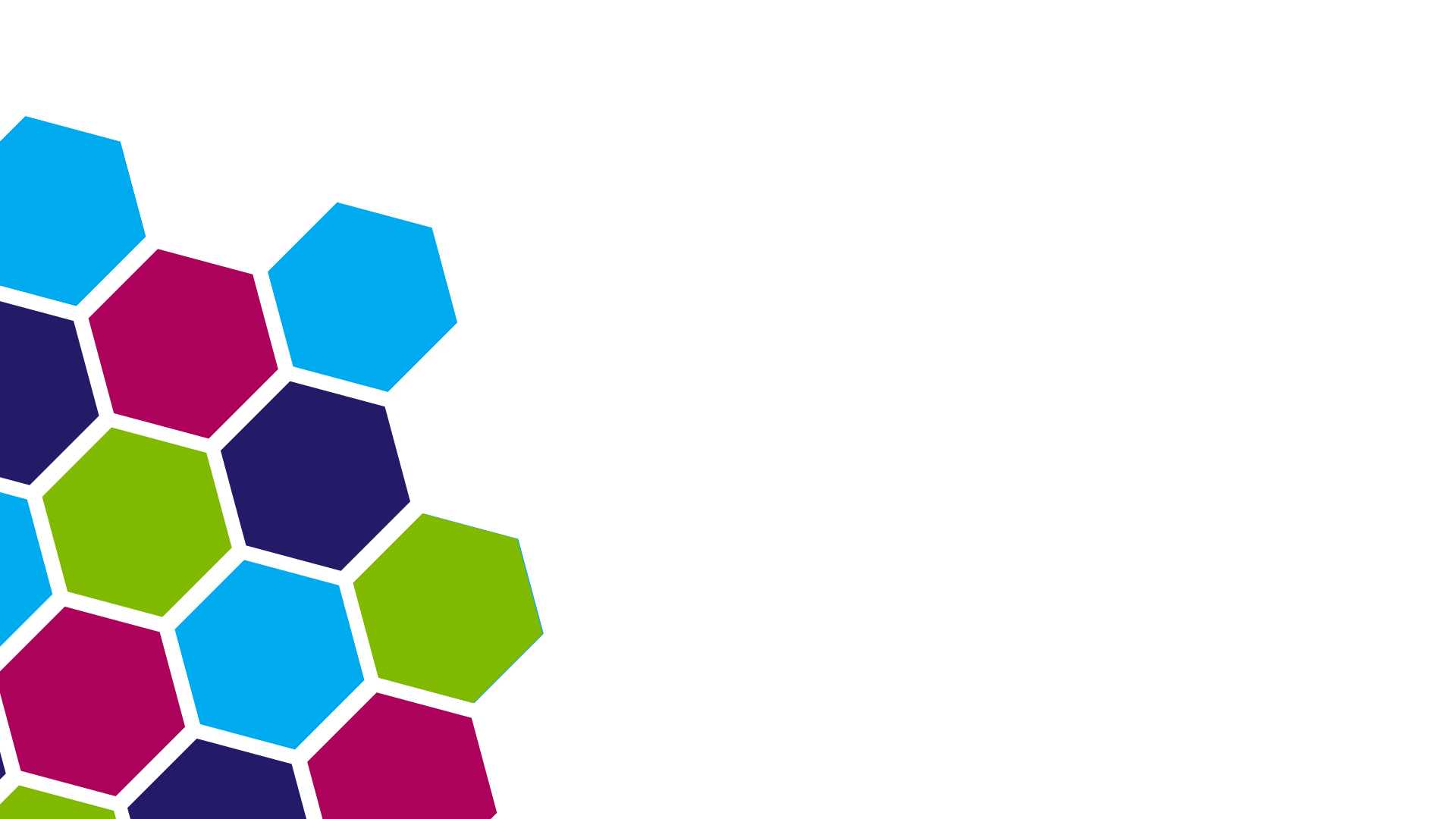 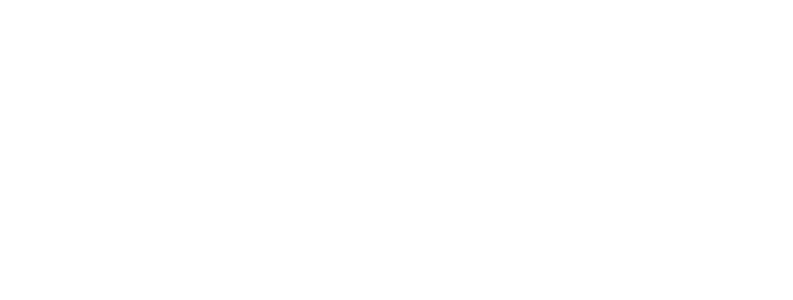 Managing Procrastination & Productivity
Careers in Public Services
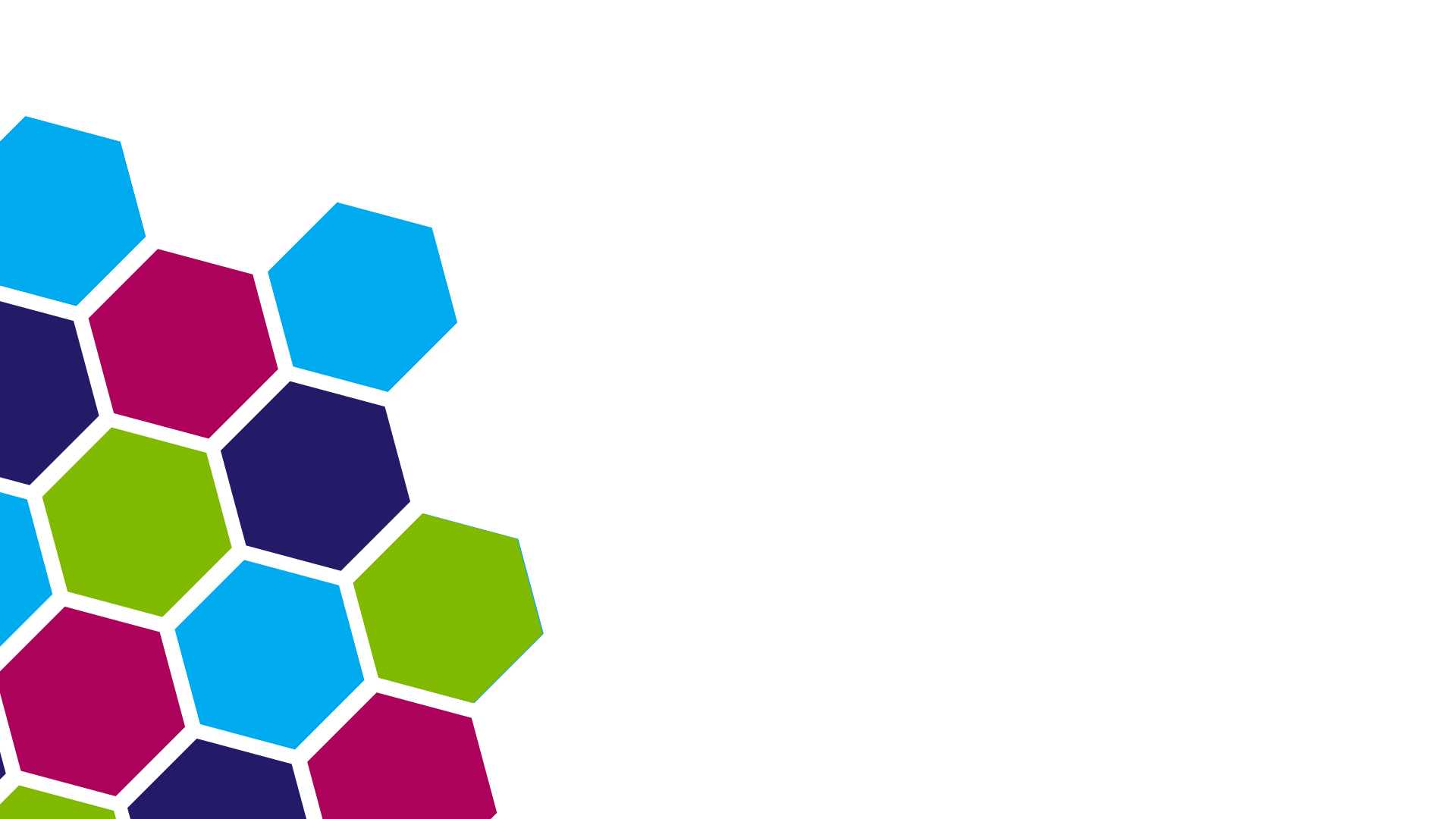 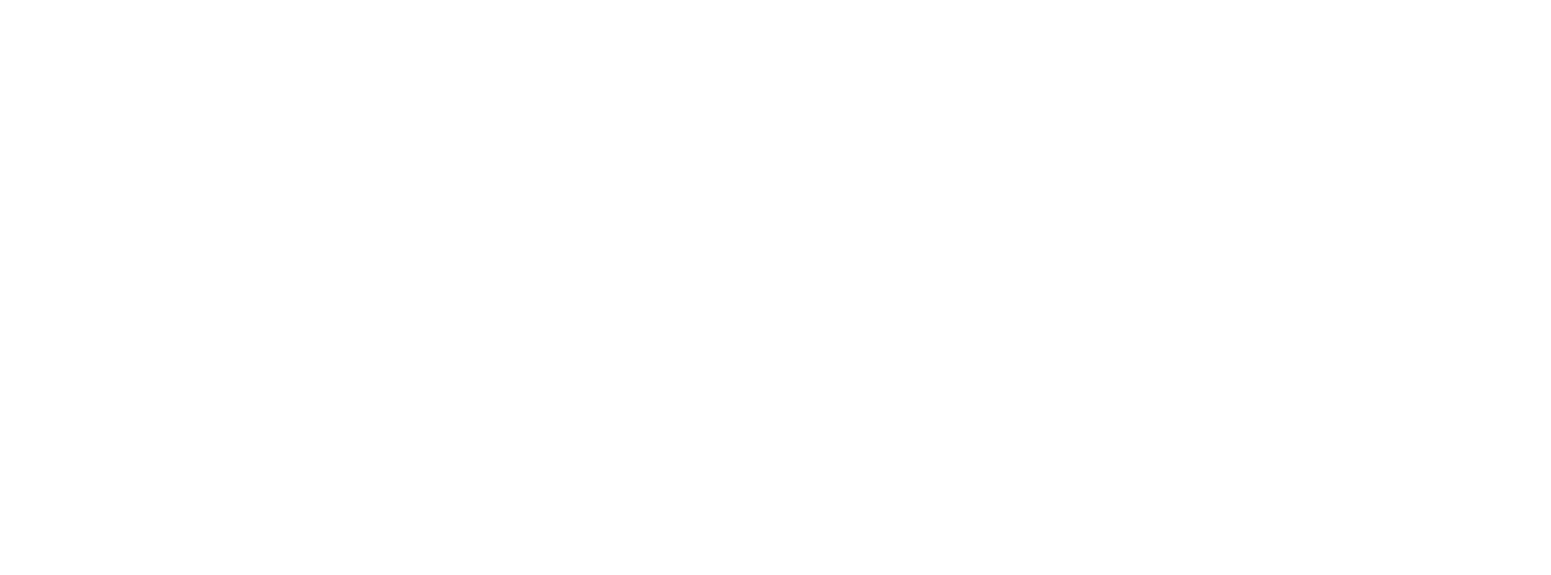 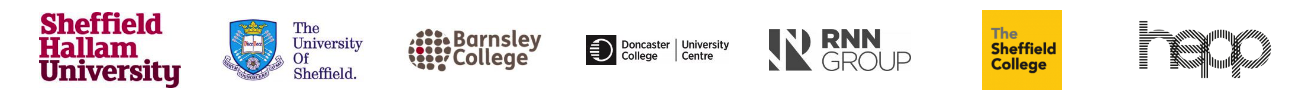 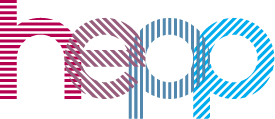 Skills developed in Public Services
Communication 
Problem solving
Time management
Teamwork 
Fitness
Leadership
Planning and organisation
Example careers related to Public Services
Police service
Probation service
Prison service
Emergency call handlers
Armed forces
Immigration officer
Security officer
Examples of Higher Education courses from Public Services
Policing and Investigation
Criminology with Police Studies
Professional Policing 
Criminology with Security 
Public Services
Examples of Higher Education courses from Public Services
Policing and Investigation - Huddersfield University
BBC at A-level - 112 UCAS tariff points from a combination of Level 3 qualifications including a Grade B at A Level or a Distinction in BTEC Subsidiary Diploma or  National Extended Certificate. Merit at T Level
Criminology with Police Studies  - Leeds Trinity University
104 UCAS tariff points – typical A-level offer BCC or MMM in BTEC
Criminology with Security - University of Salford
112 UCAS tariff points – BBC at A-level or DMM in BTEC National Diploma
Public Services - Chesterfield College 
A pass in a Level 3 qualification in a Public Services related subject - HNC/HND leading onto a range of degrees such as Fire and Rescue, Uniformed and Public Services, Policing, Criminology
Where to get further information
www.icould.com
www.nationalcareersservice.direct.gov.uk 
www.prospects.ac.uk 
www.ucas.com
www.discoveruni.org.uk
We hope you’ve found this information helpful. 
 
We’d like to hear from you, find us at www.heppsy.org to ask us a question or chat with a HeppSY adviser now at www.heppsy.org/chat
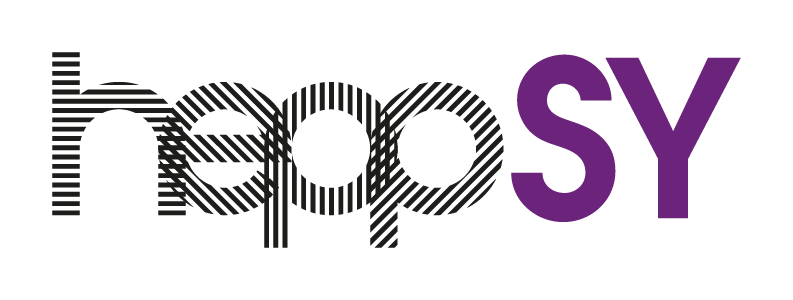 @HeppSYPlus
@HeppSouthYorkshire
facebook.com/HeppSouthYorkshire
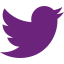 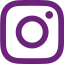 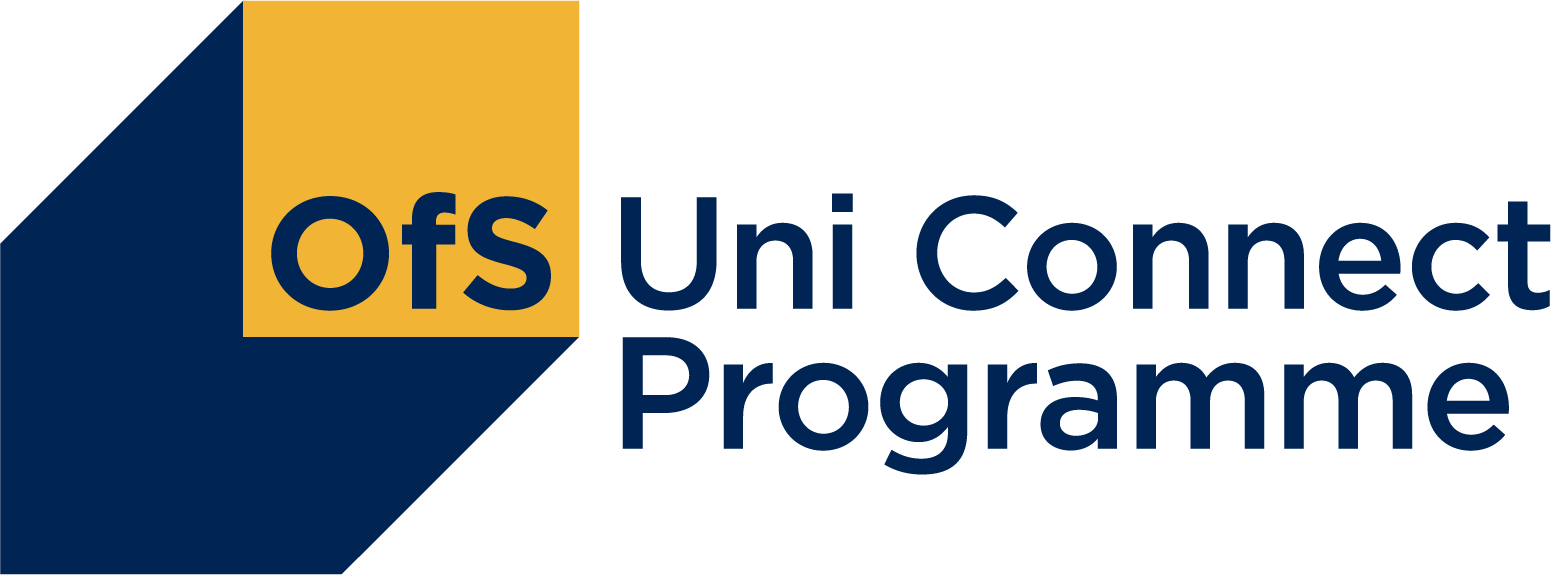 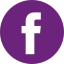